Triangle Wave RF scans
Caryn 2/12/24
Devi Analysis Screenshot
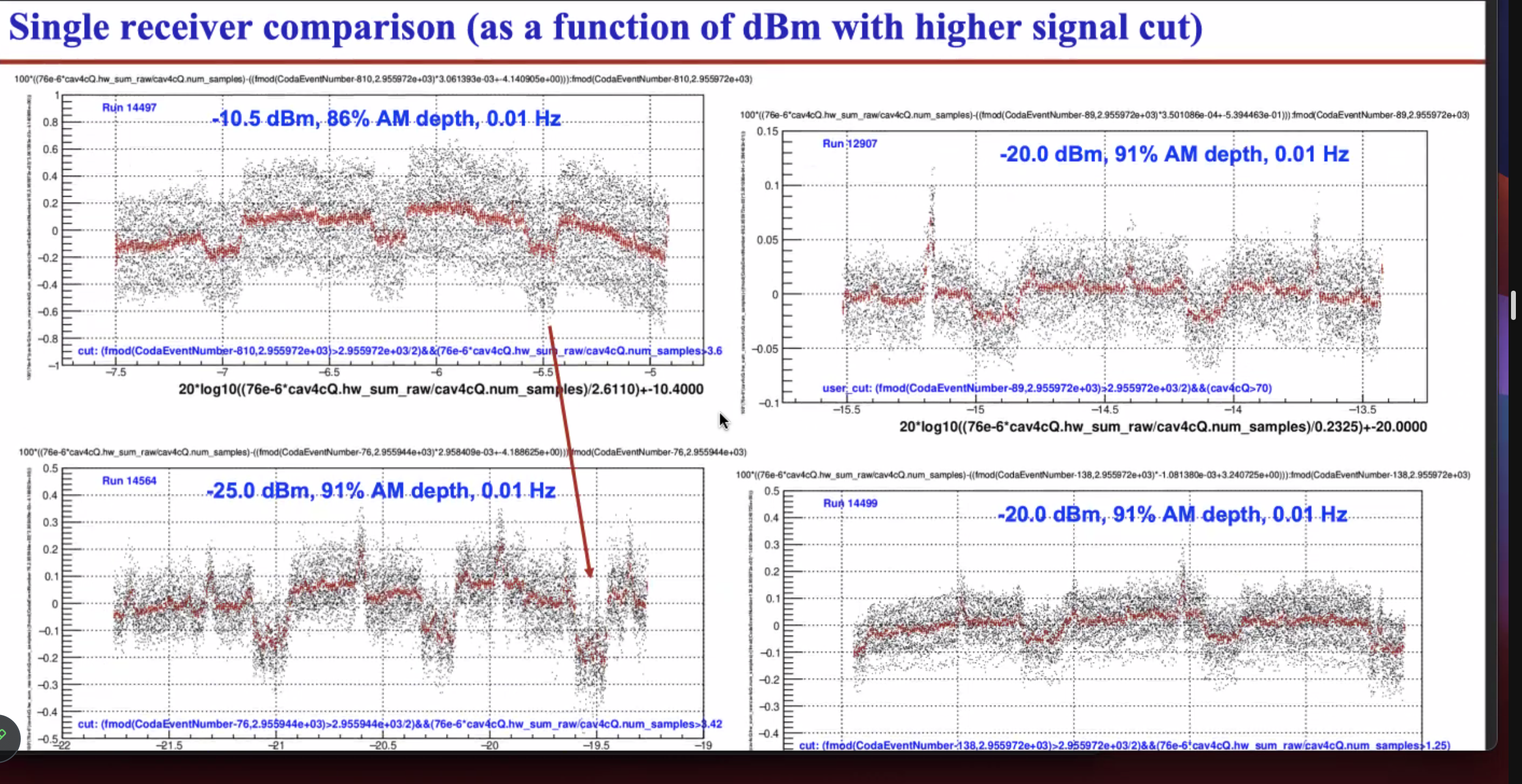 4 runs at 0.01Hz
Run14497 New gains -10.5dBm 86% AM
Run14499 New gains -20dBm 86% AM
Run12907 Old gains -20dBm 91% AM
Run14564 New? gains -25dBm 91% AM ??

Fit raw cav4cQ to fmod of CodaEventNumber, mod 9559.5 with quadratic, examine residuals, plot everything in units of Volts and events
Run14499vsV_newgains_m20dBm_91percentAM.png
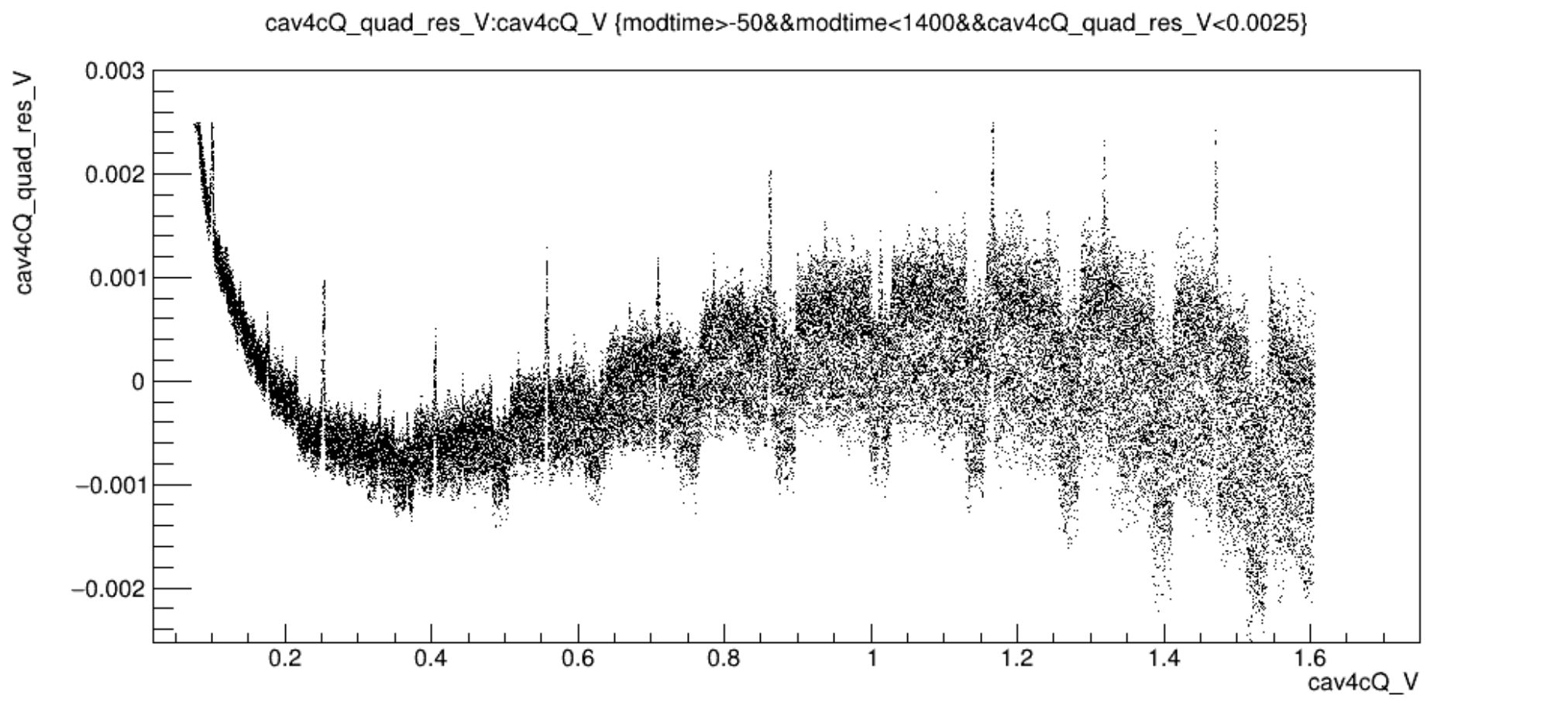 Run14497vsVzoom_newgains_m10p5dBm_86percentAM.png
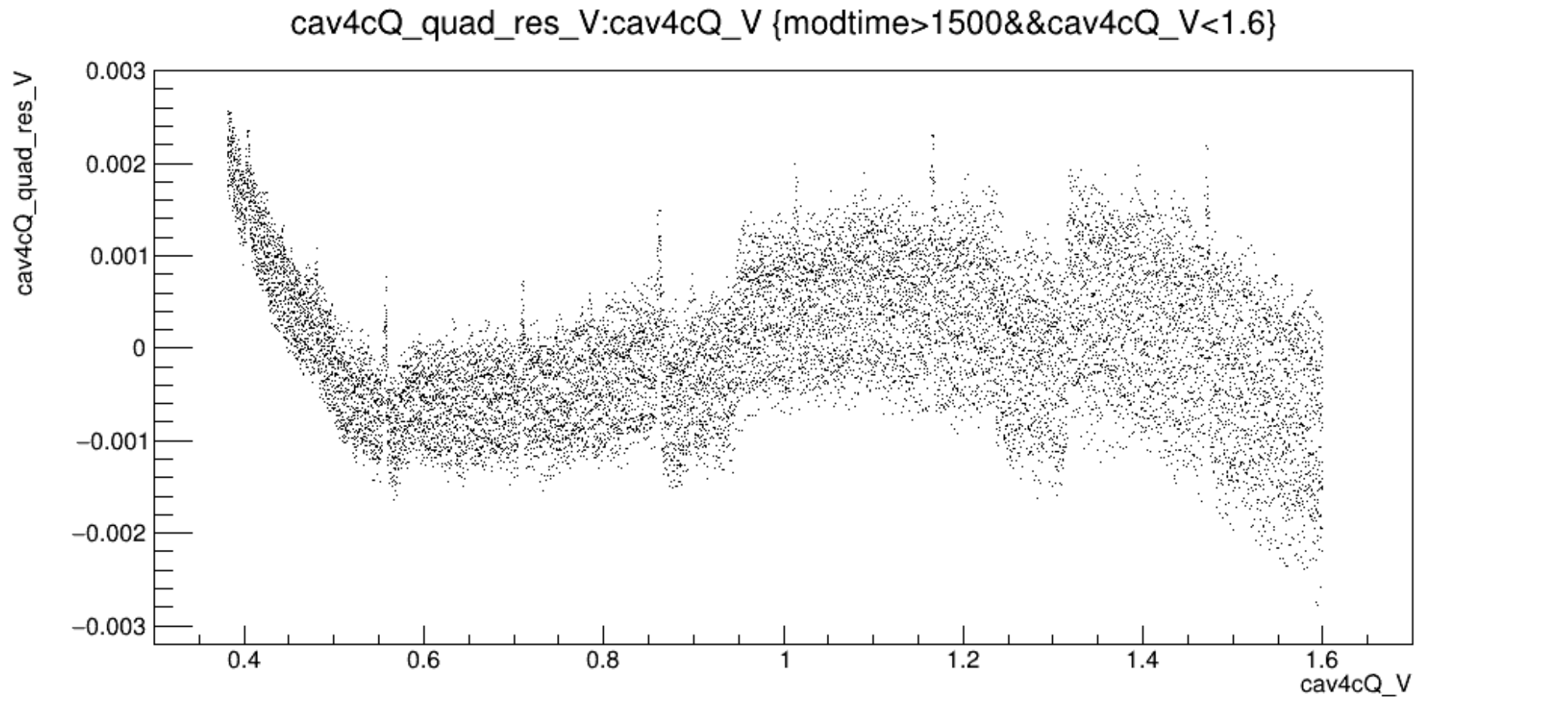 Run14499vsT_newgains_m20dBm_91percentAM.png
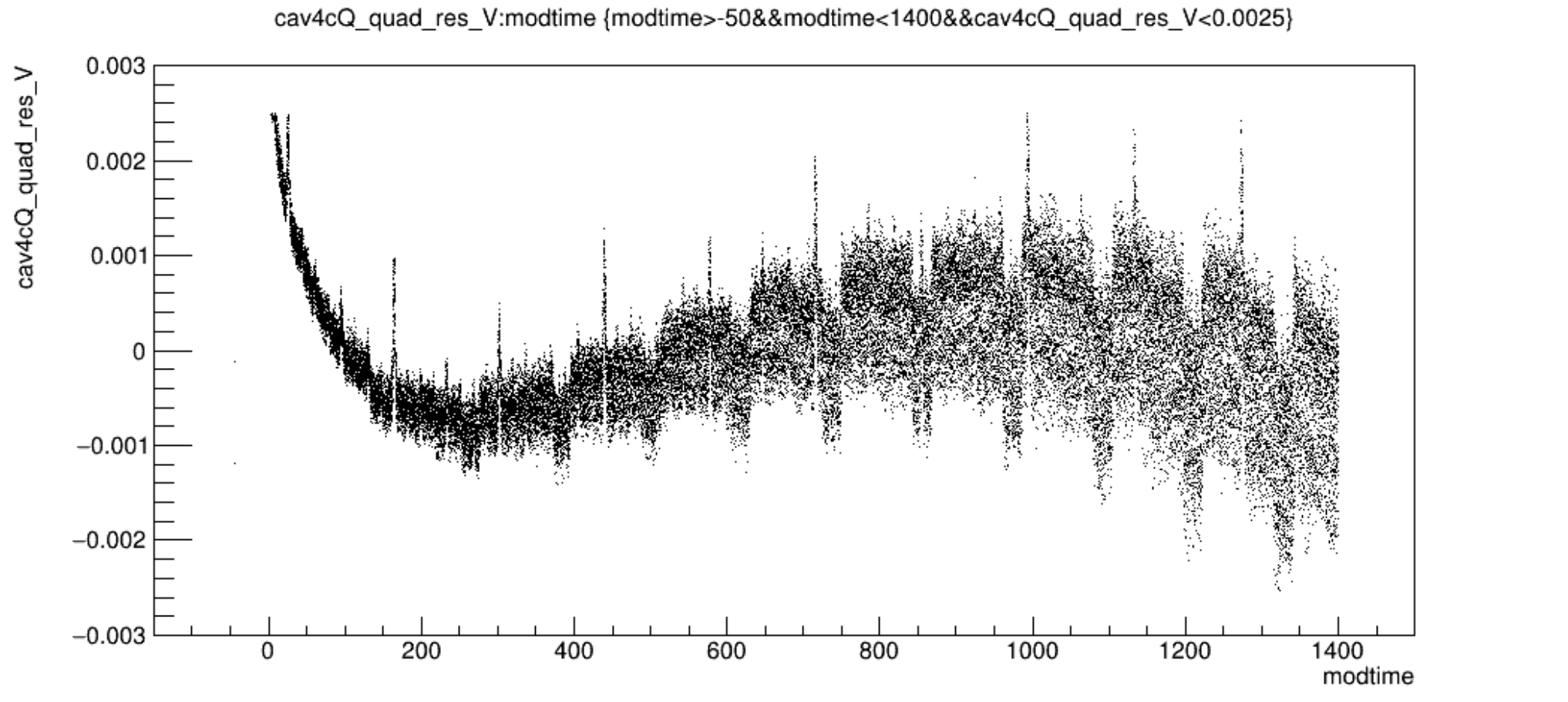 Run14497vsTzoom_newgains_m10p5dBm_86percentAM.png
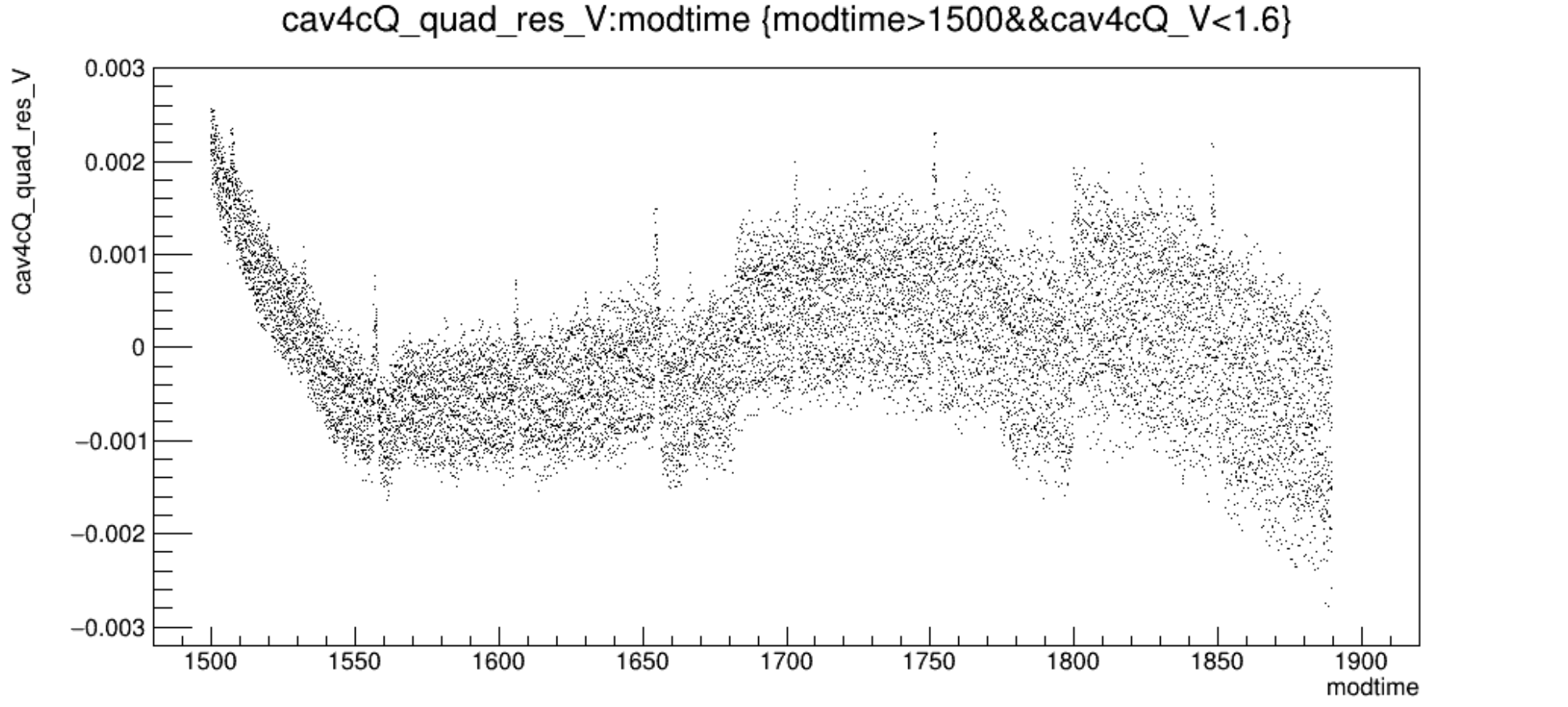 Run14564vsV_new?gains_m25dBm_91percentAM.png
Run14564vsVzoom_new?gains_m25dBm_91percentAM.png
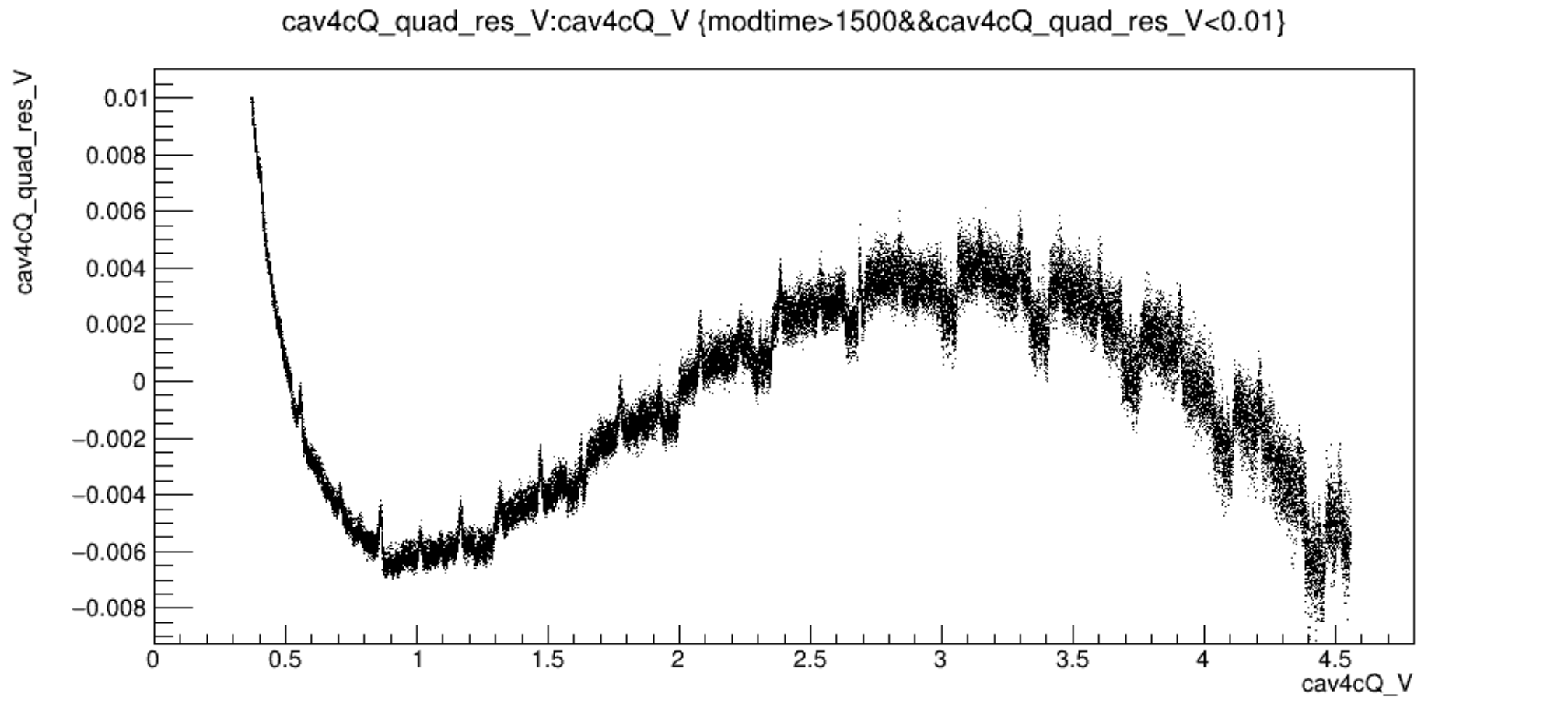 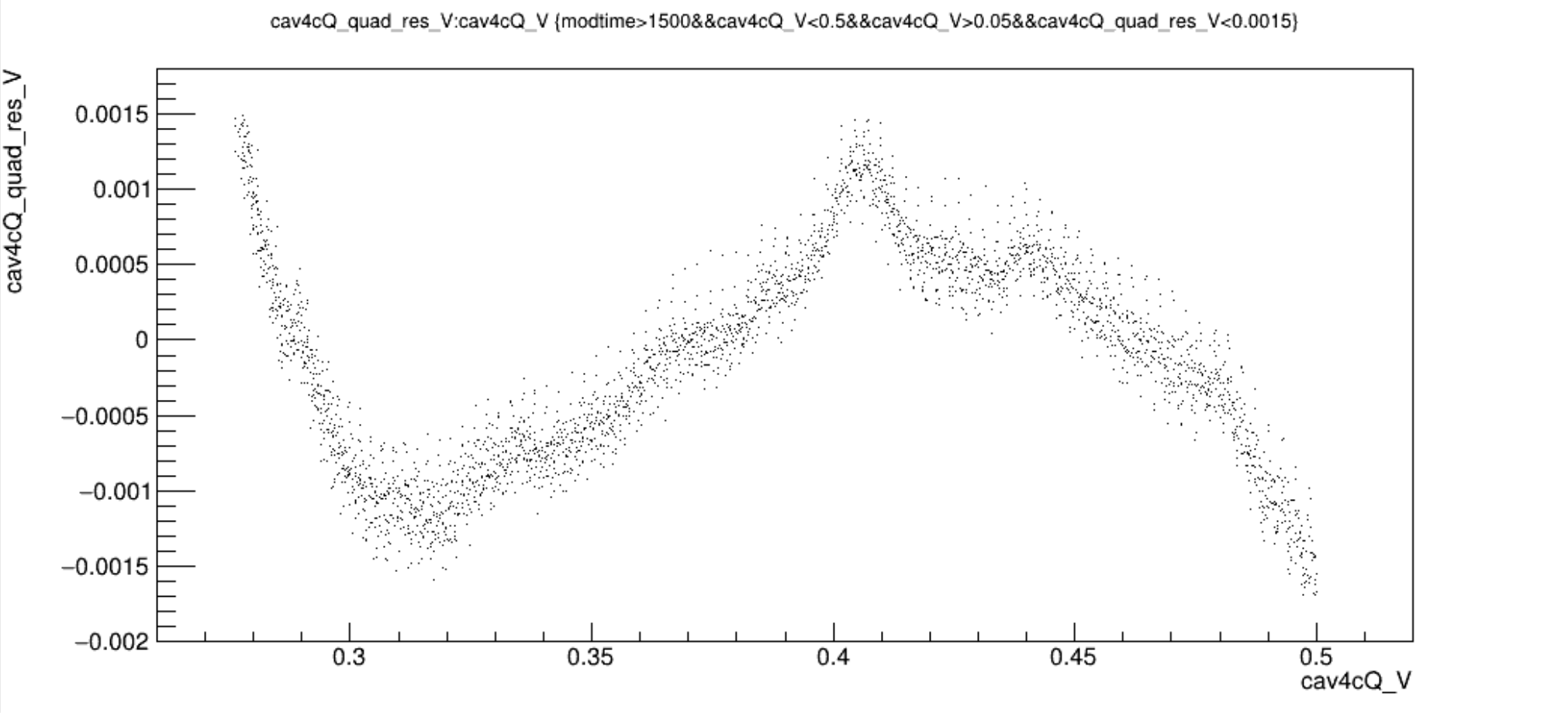 ?
?
Run12907vsV_oldgains_m20dBm_91percentAM.png
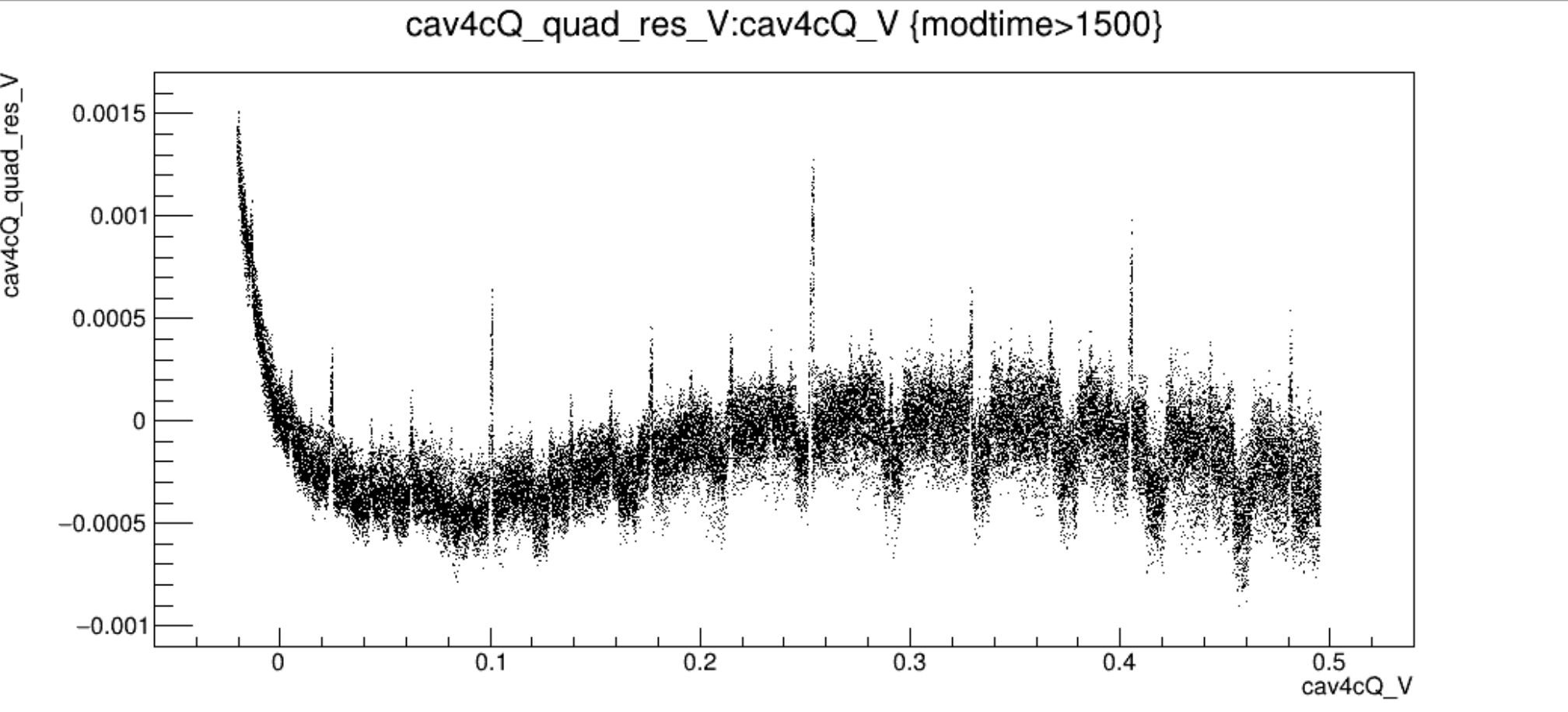 Run14564vsT_new?gains_m25dBm_91percentAM.png
Run14564vsTzoom_new?gains_m25dBm_91percentAM.png
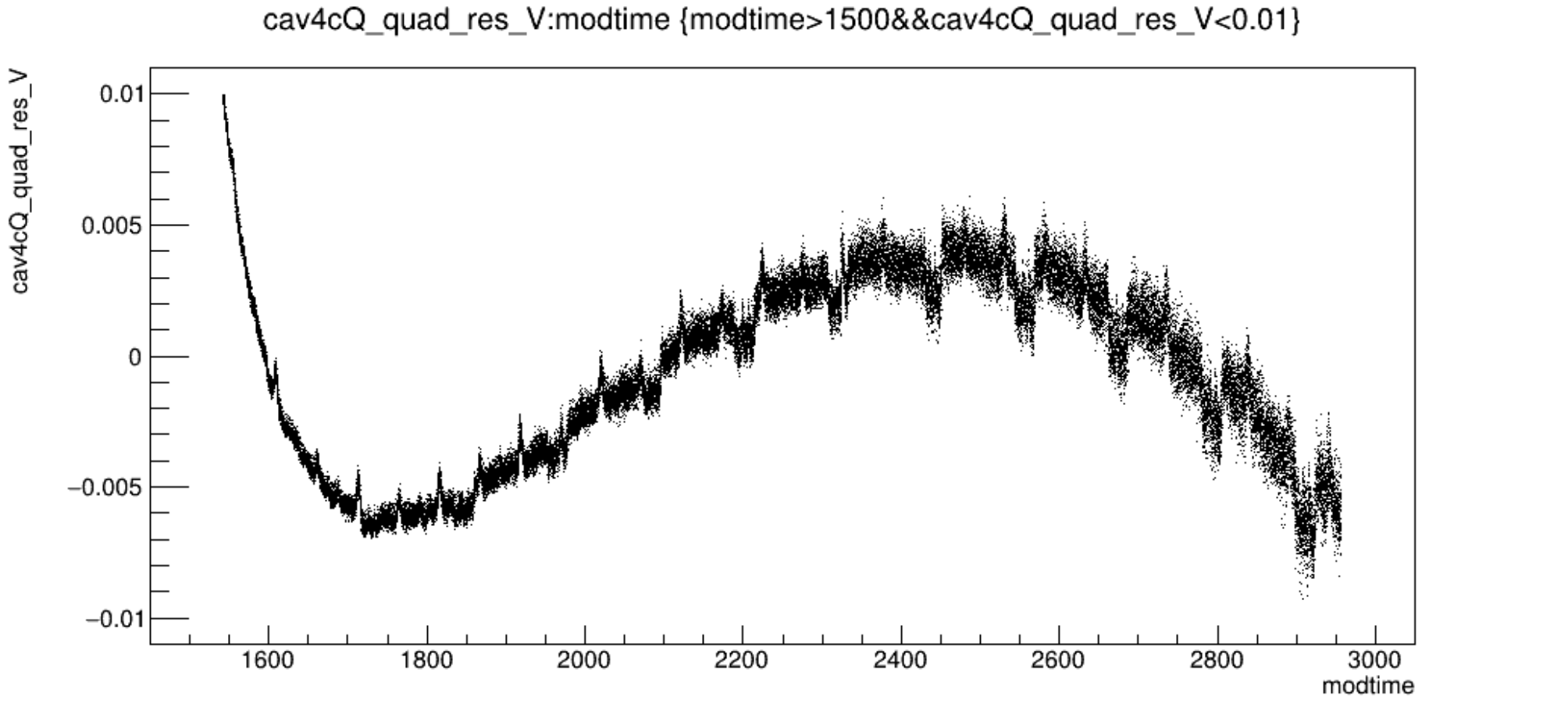 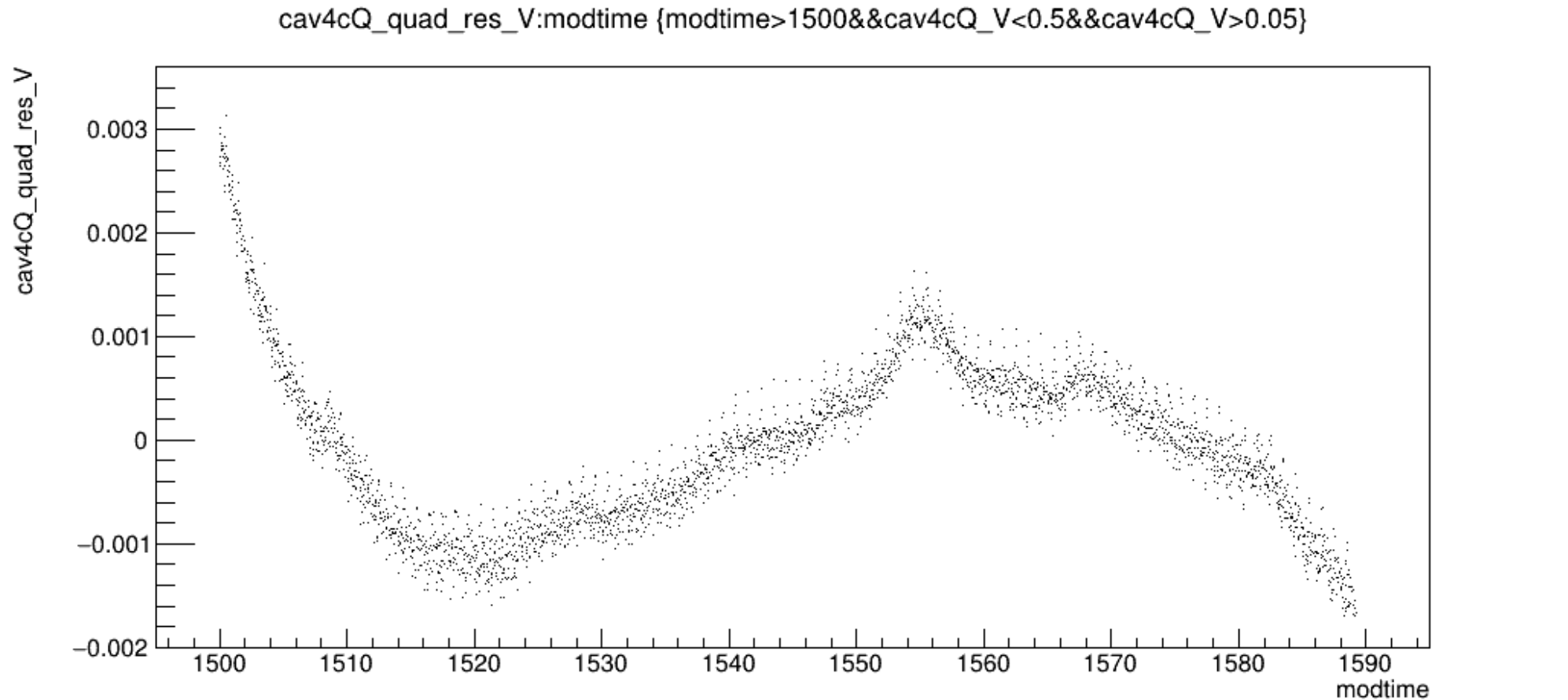 ?
?
Run12907vsT_oldgains_m20dBm_91percentAM.png
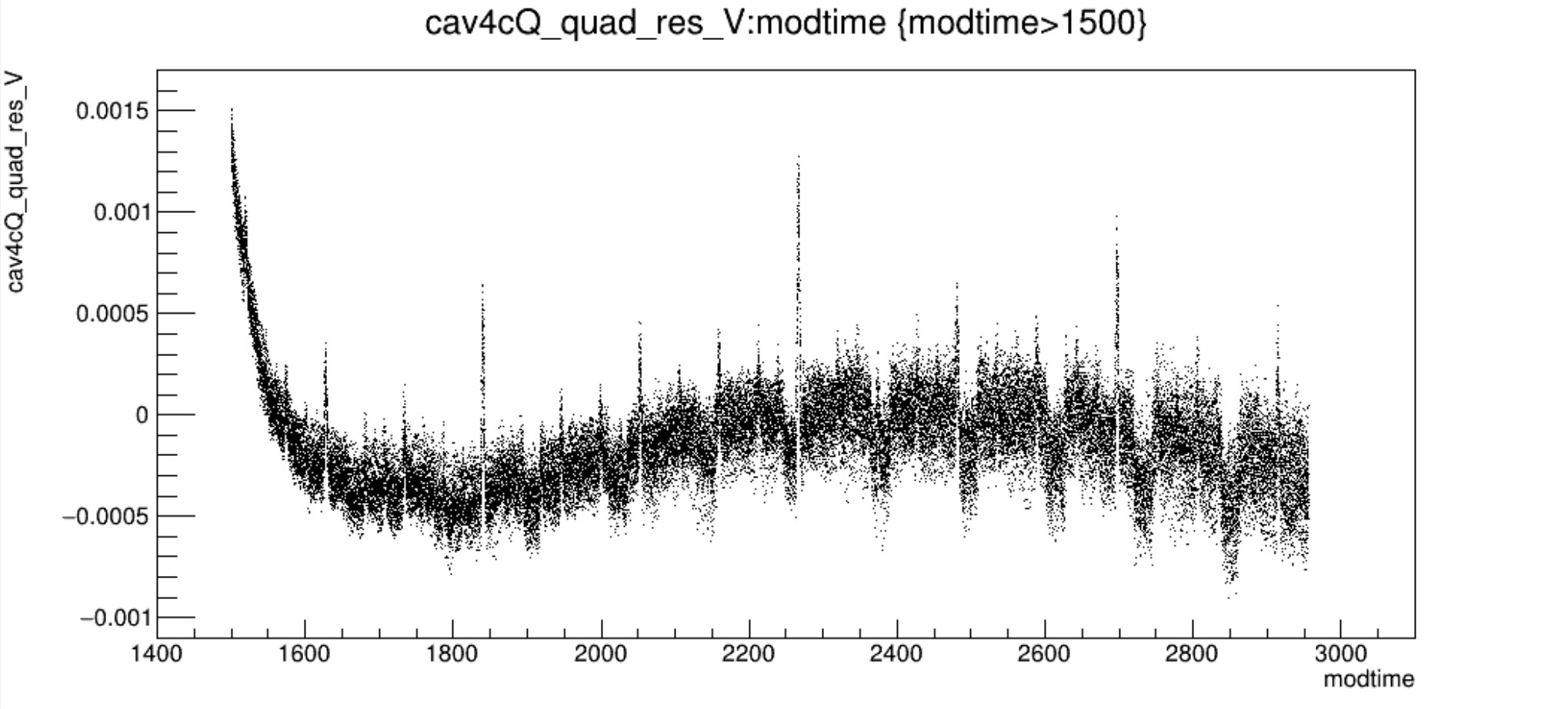 Constant -19dBm RF input, old gain setting
Run13365_m19dBm_oldgains_constantRF.png
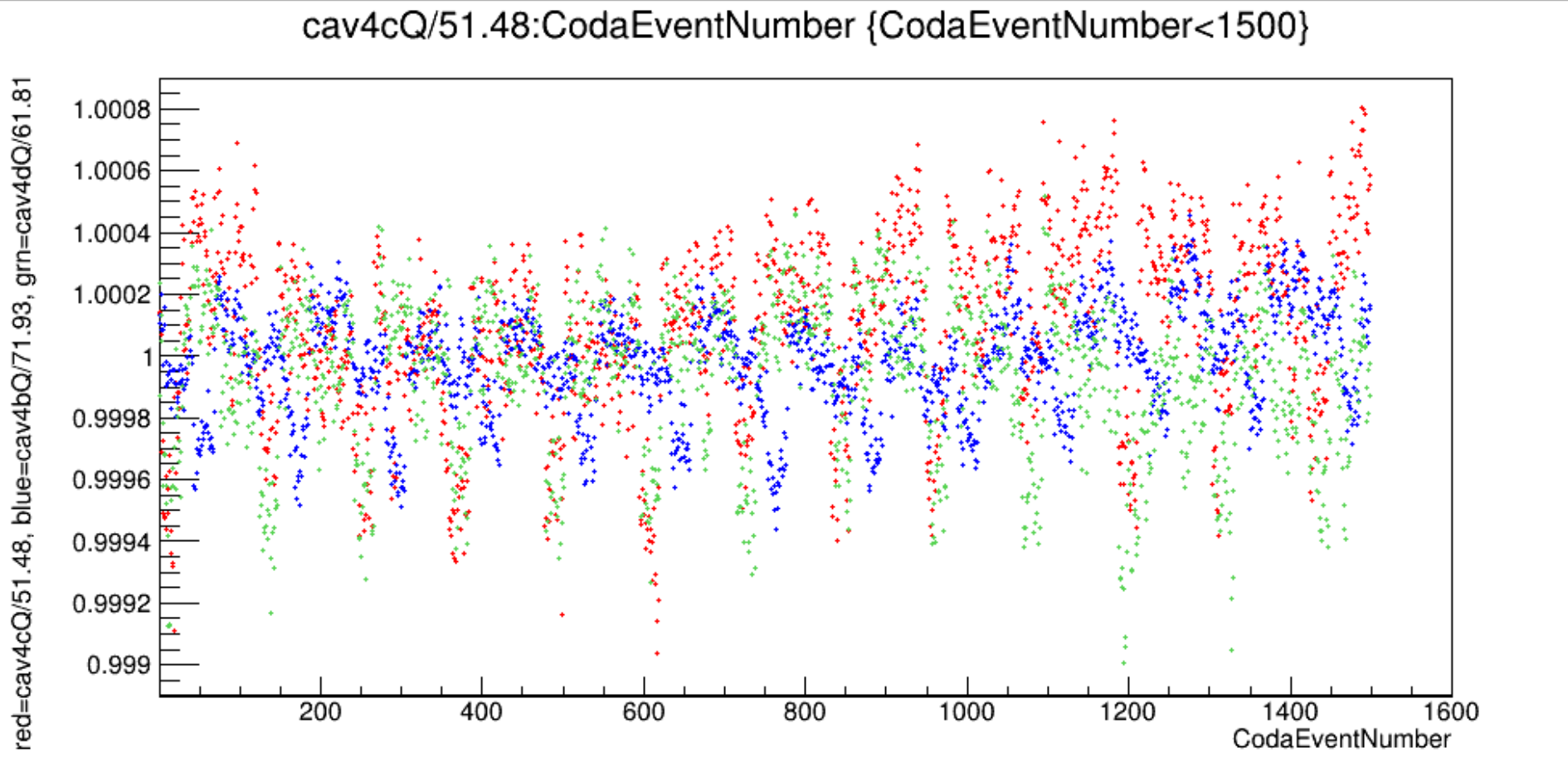 Receiver outputs jump periodically in time, not at the same time, every ~100events(3sec)
Rise and Fall fit and plotted
Run12907vsV_oldgains_m20dBm_91percentAM_riseandfall.png
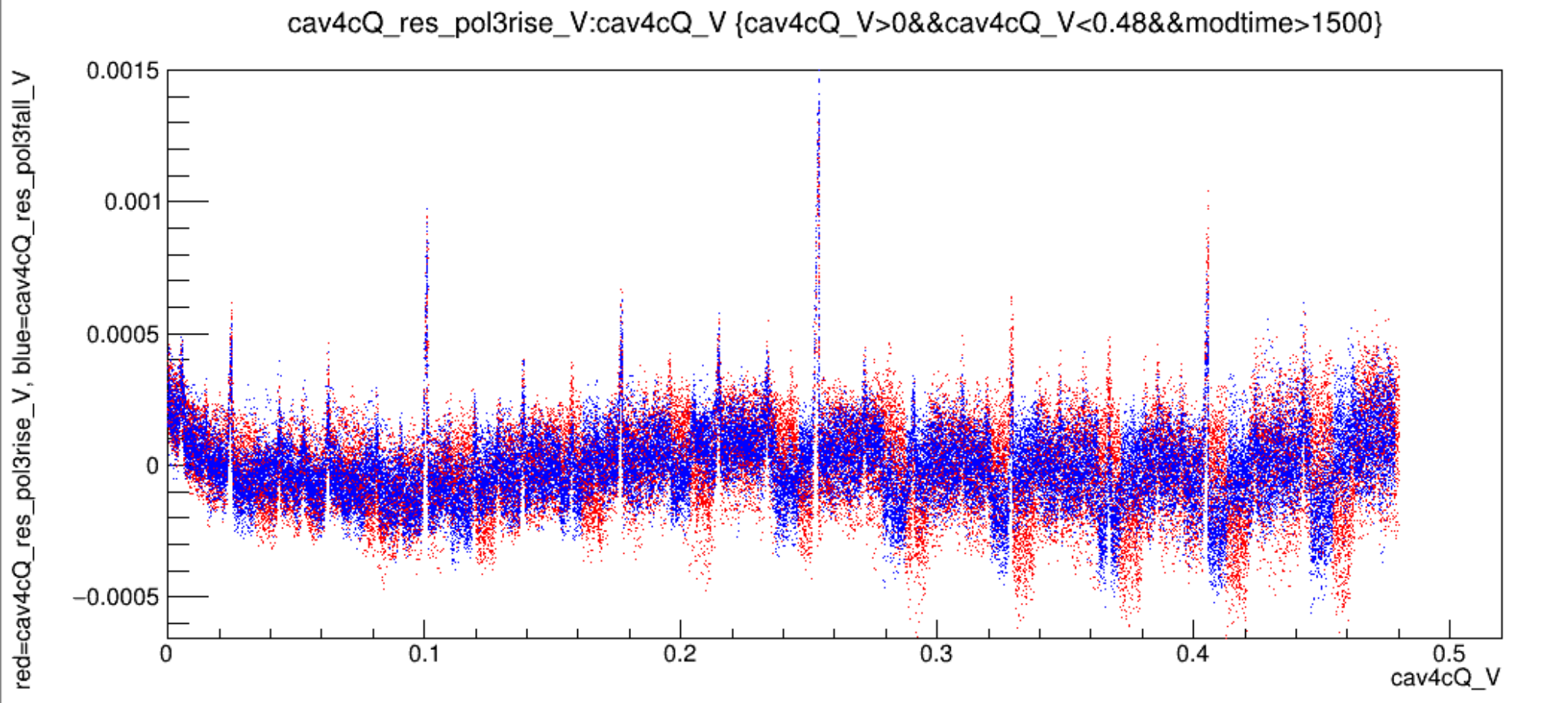 Jumps in different places for rise and fall of triangle wave, spikes in same places…spikes in voltage, jumps in time.
Run14499vsV_newgains_m20dBm_91percentAM_riseandfall.png
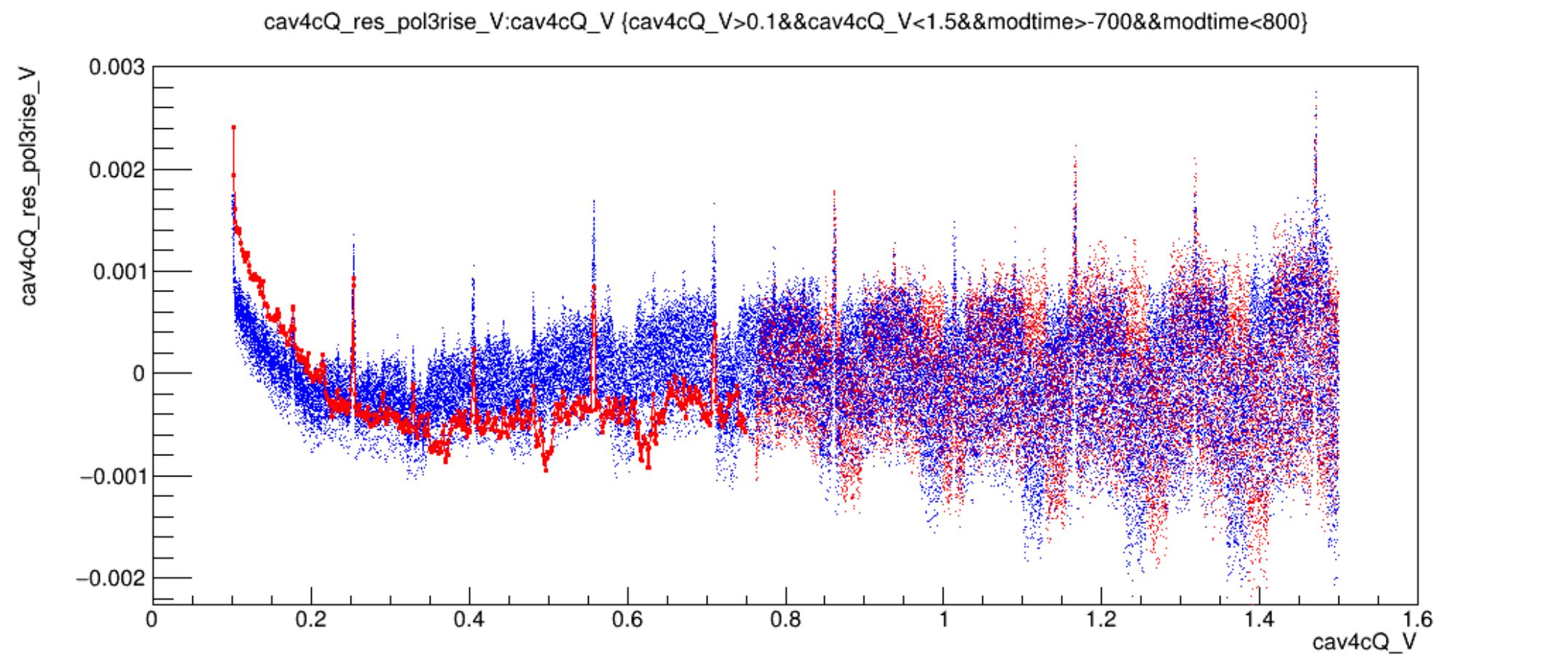 Run14497vsVzoom_newgains_m10p5dBm_86percentAM_riseandfall
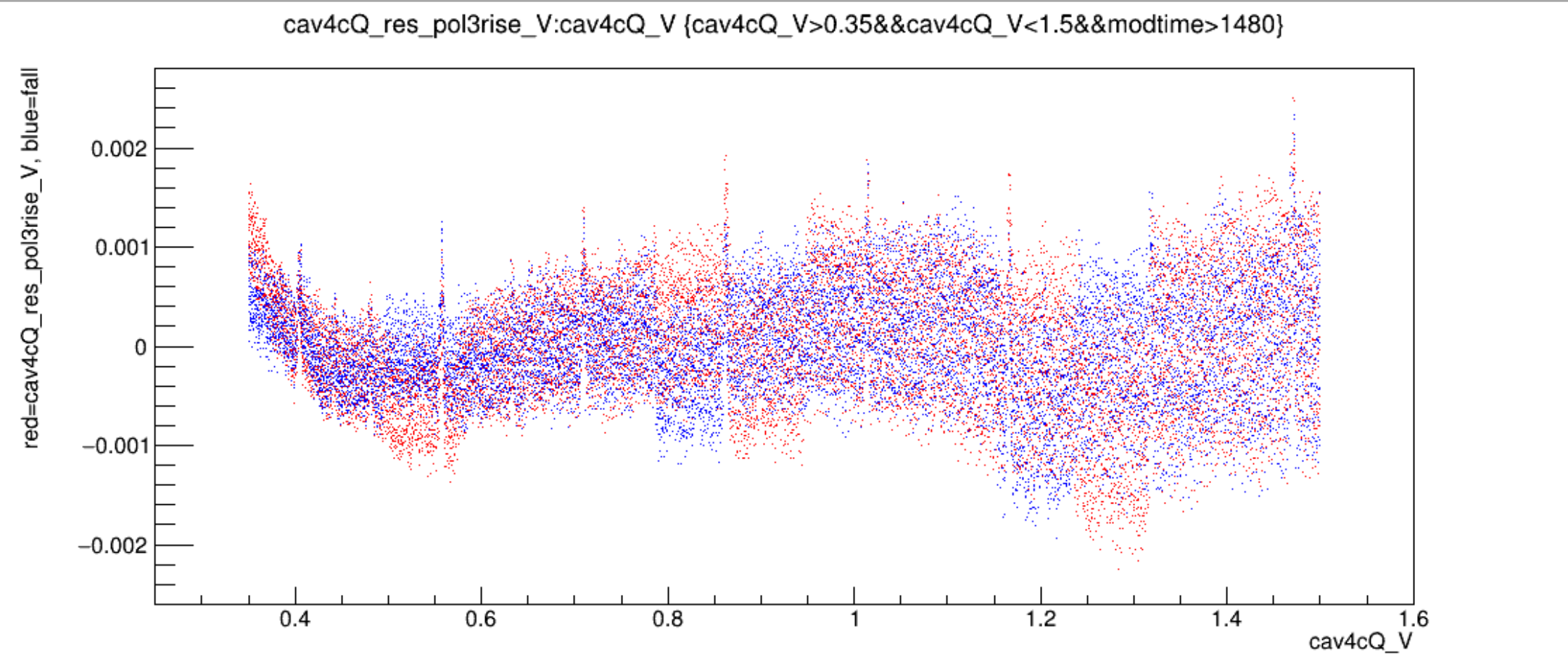 Run14499vsV_newgains_m20dBm_91percentAM_riseandfall.png
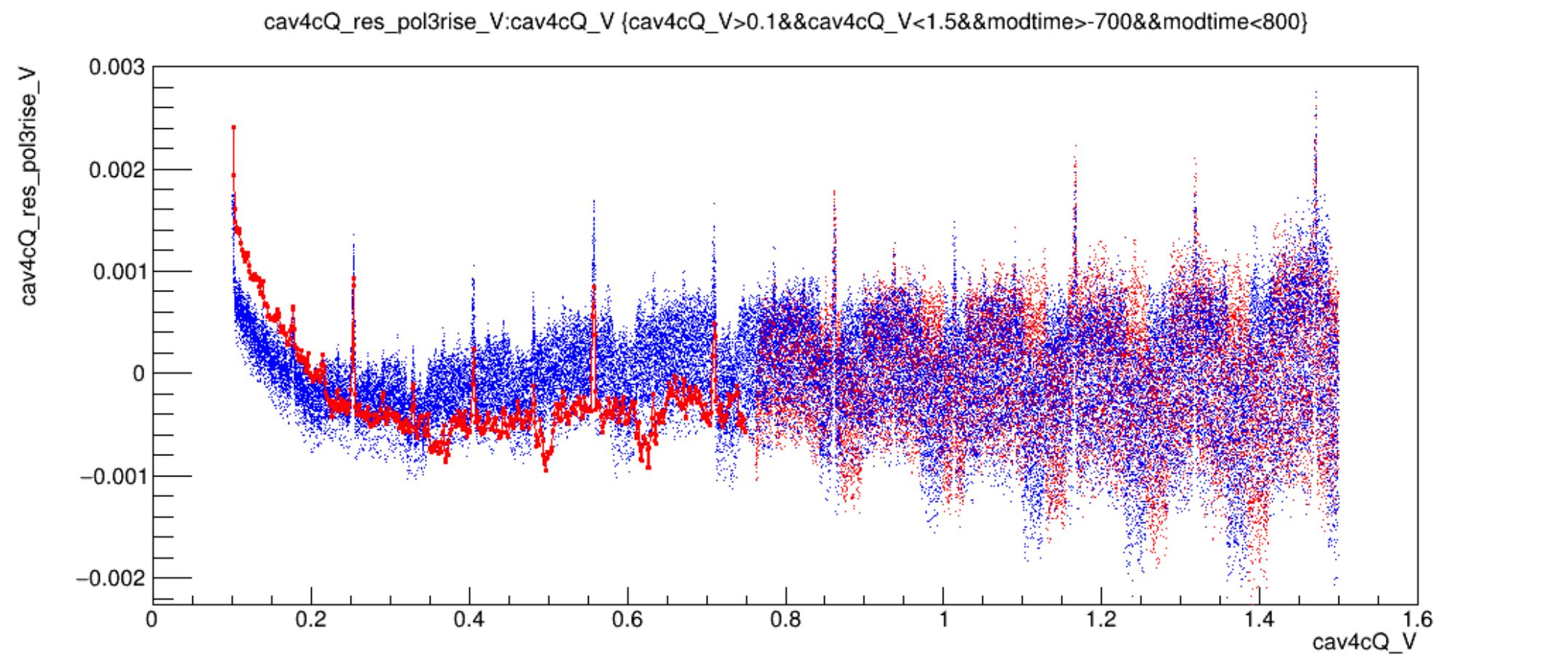 Run14497vsVzoom_newgains_m10p5dBm_86percentAM_riseandfall
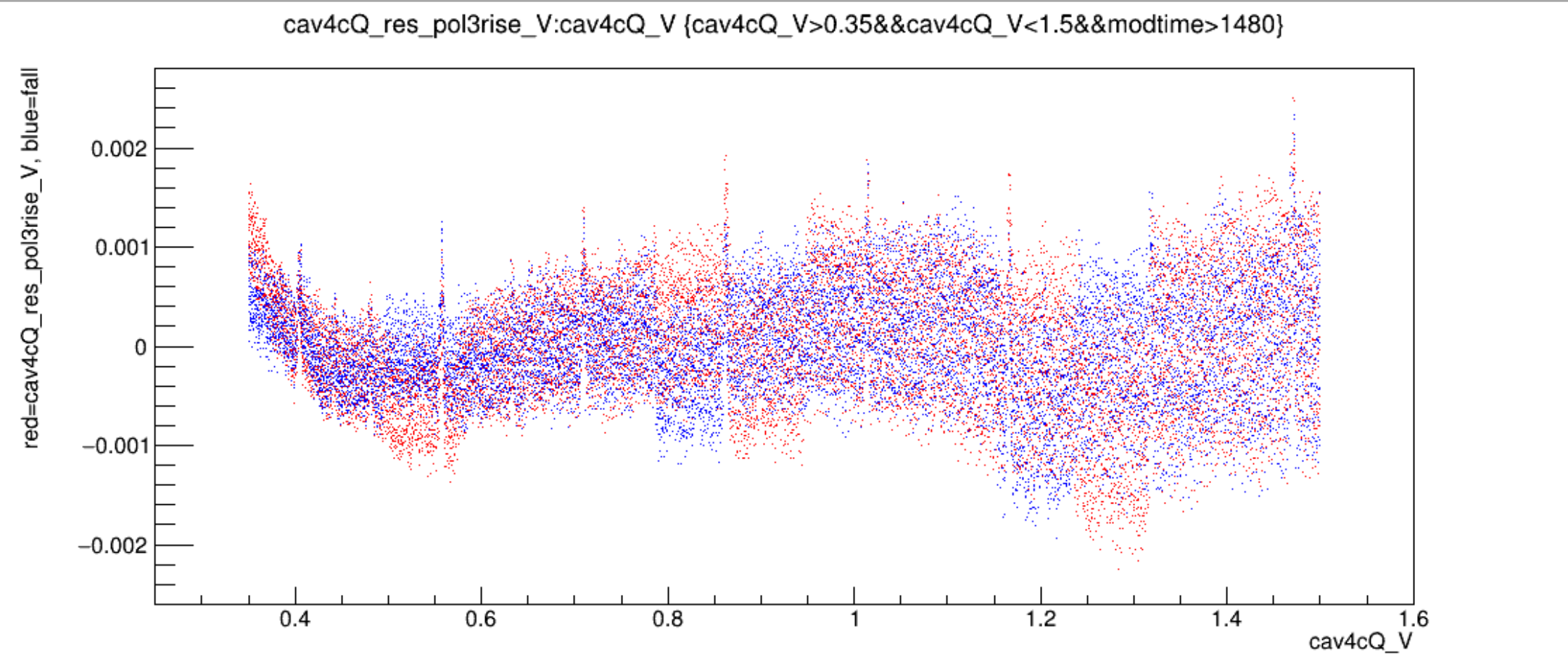 Run14564vsV_newnewgains_m25dBm_91percentAM_risefall.png
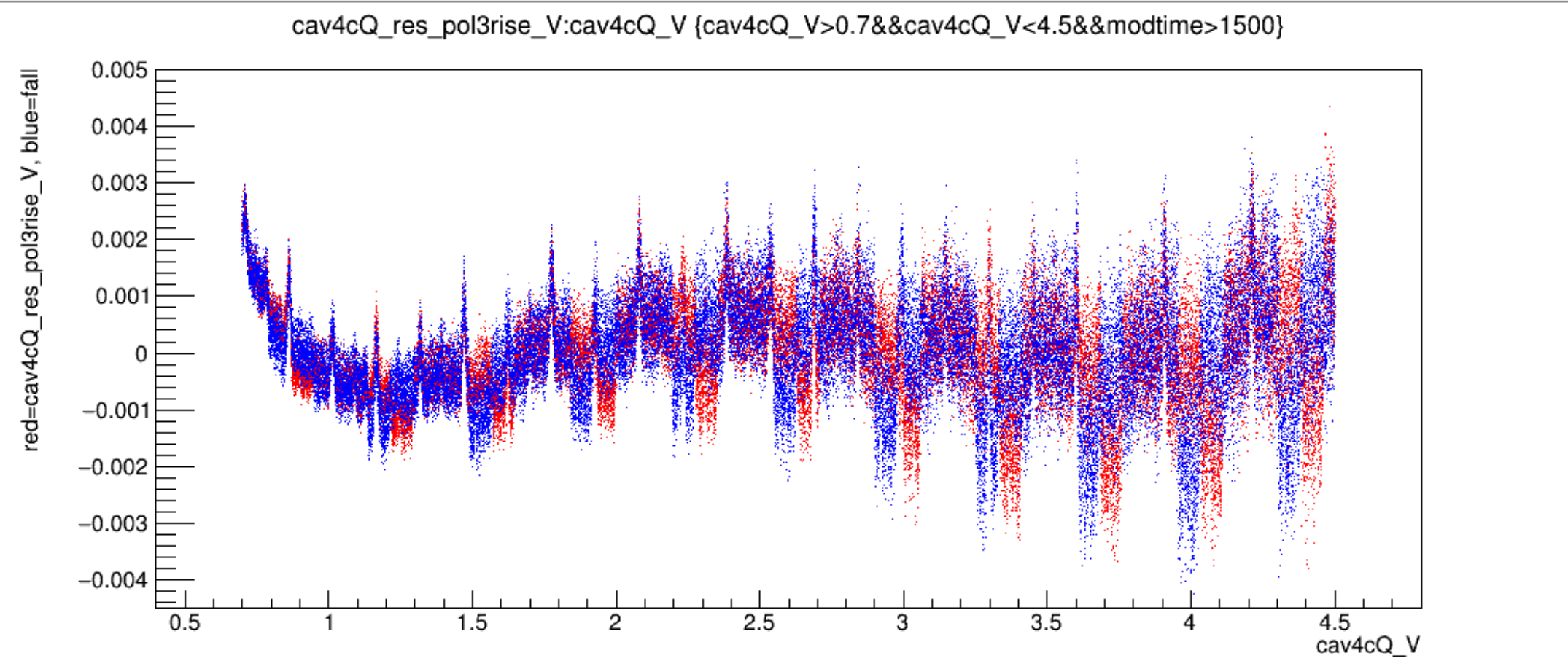 Run14564vsVzoom_newnewgains_m25dBm_91percentAM_risefall.png
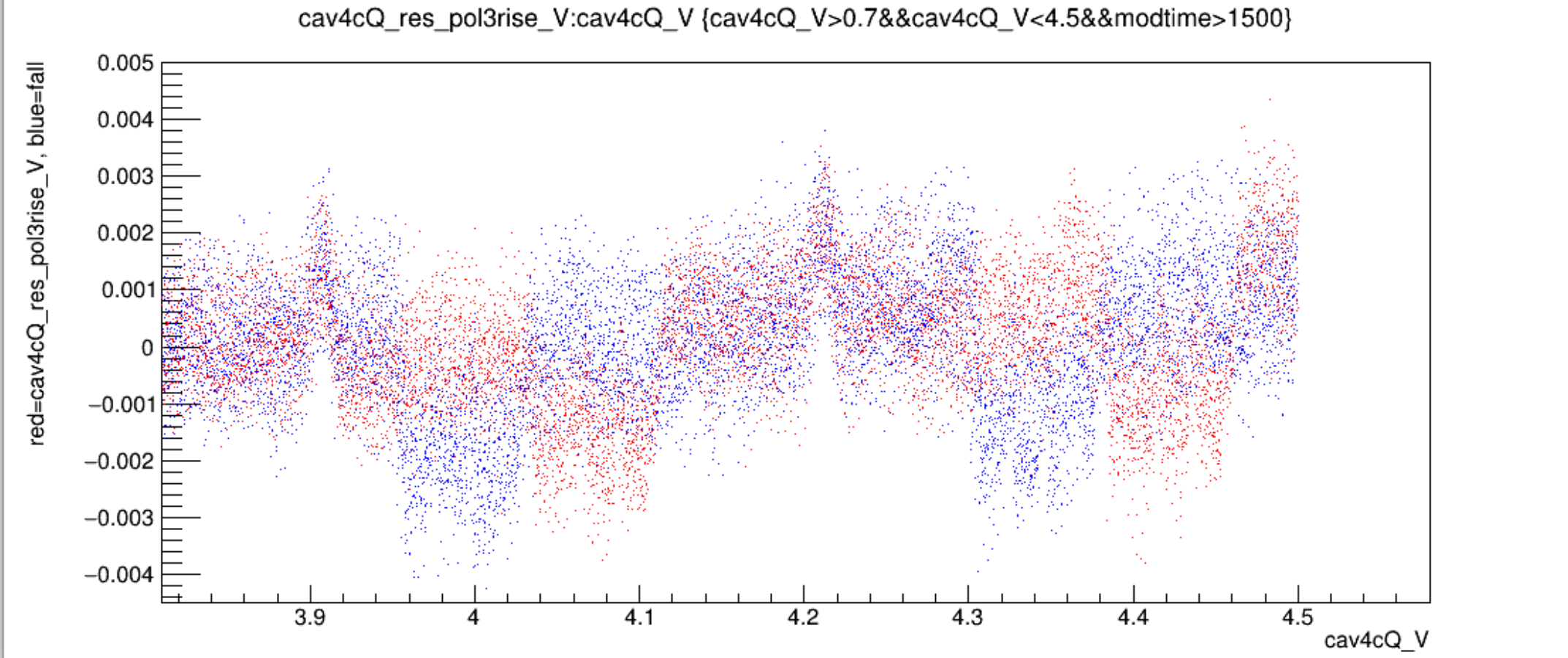 2.5V=-25dBm
-19dBm~50uA
-25dBm~25uA
5V~50uA
0.0015V
Run12907vsV_oldgains_m20dBm_91percentAM_riseandfall.png
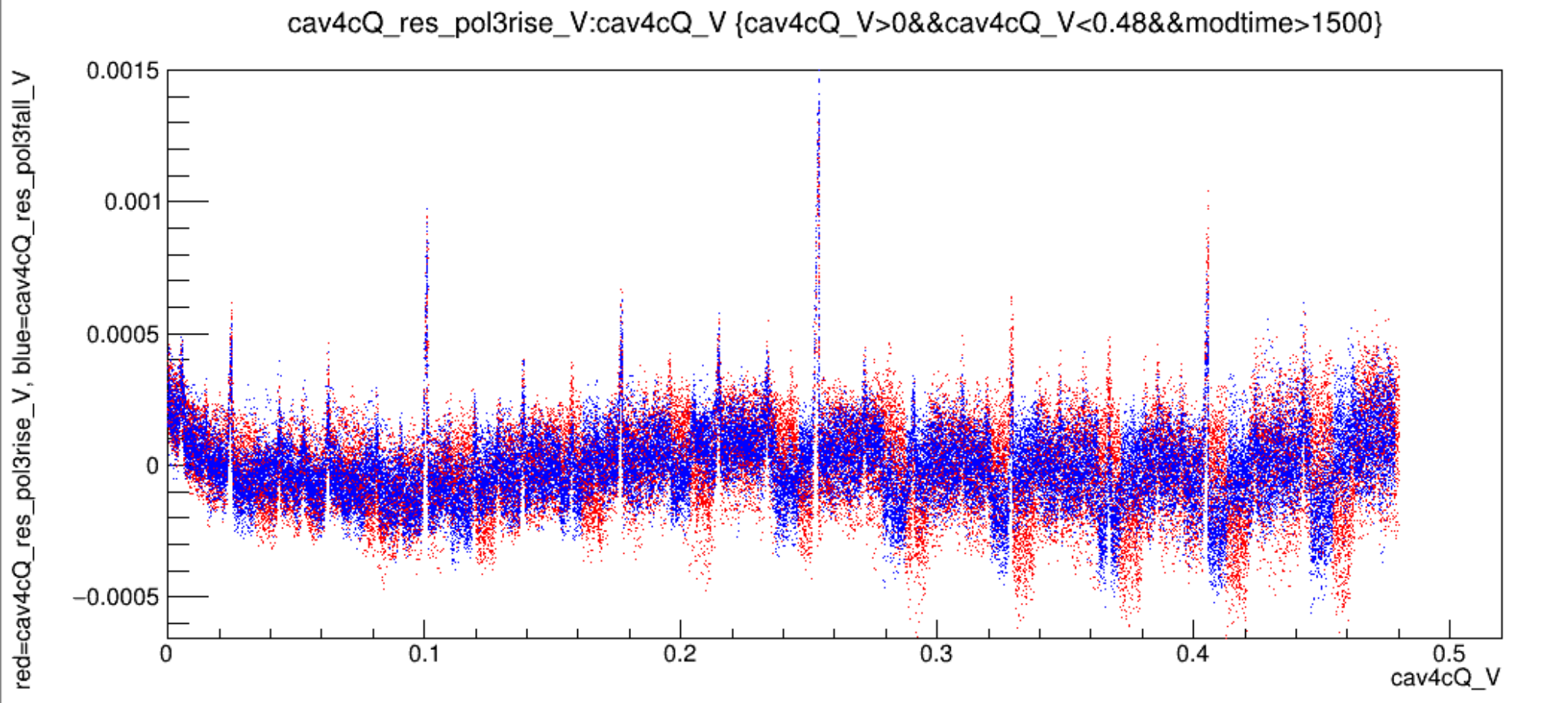 0.25V=-20dBm
-19dBm~>50uA
0.25V~>50uA
0.001V
Spike size appx same, signal size 10X bigger -> signal to spike ratio 10X better
Run14564 newnewgains m25dBm 91percentAM  pr tree
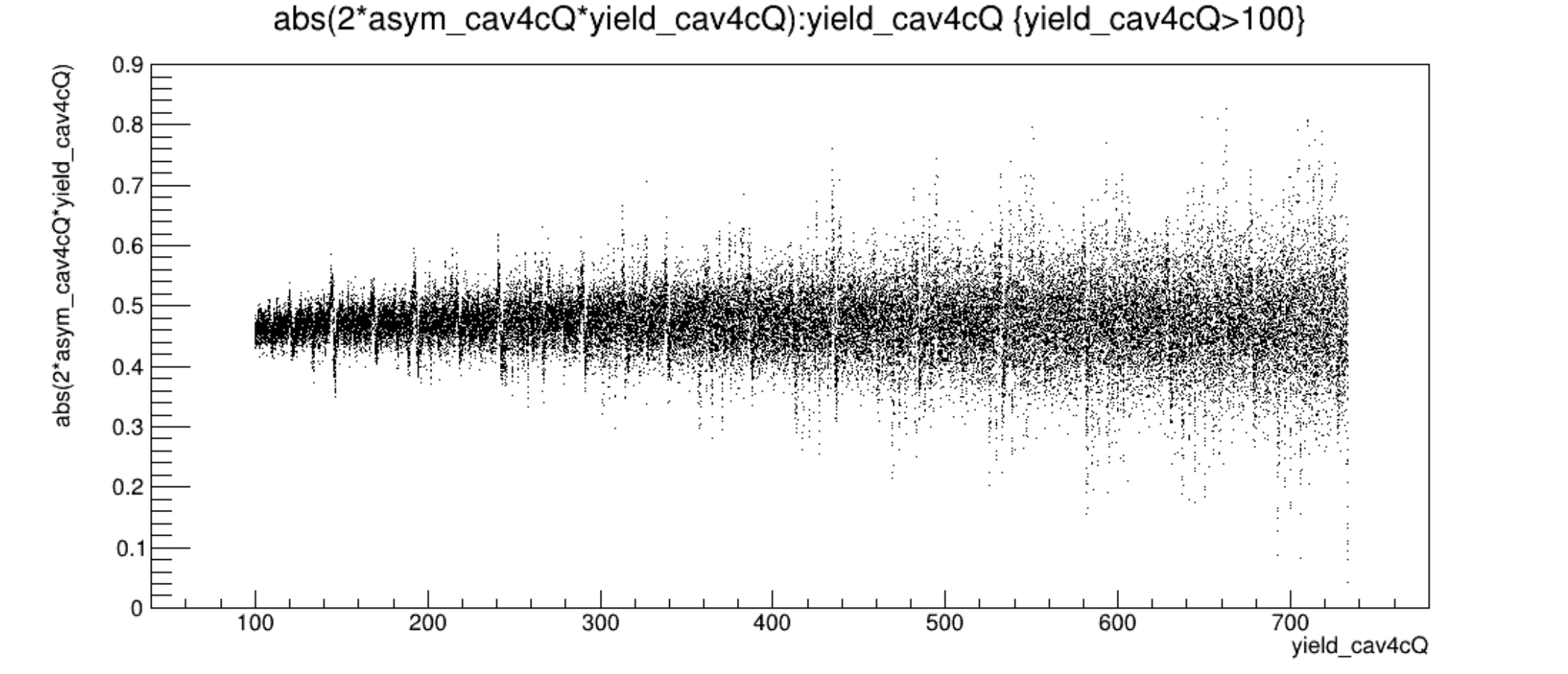 Run14564 newnewgains m25dBm 91percentAM  pr tree
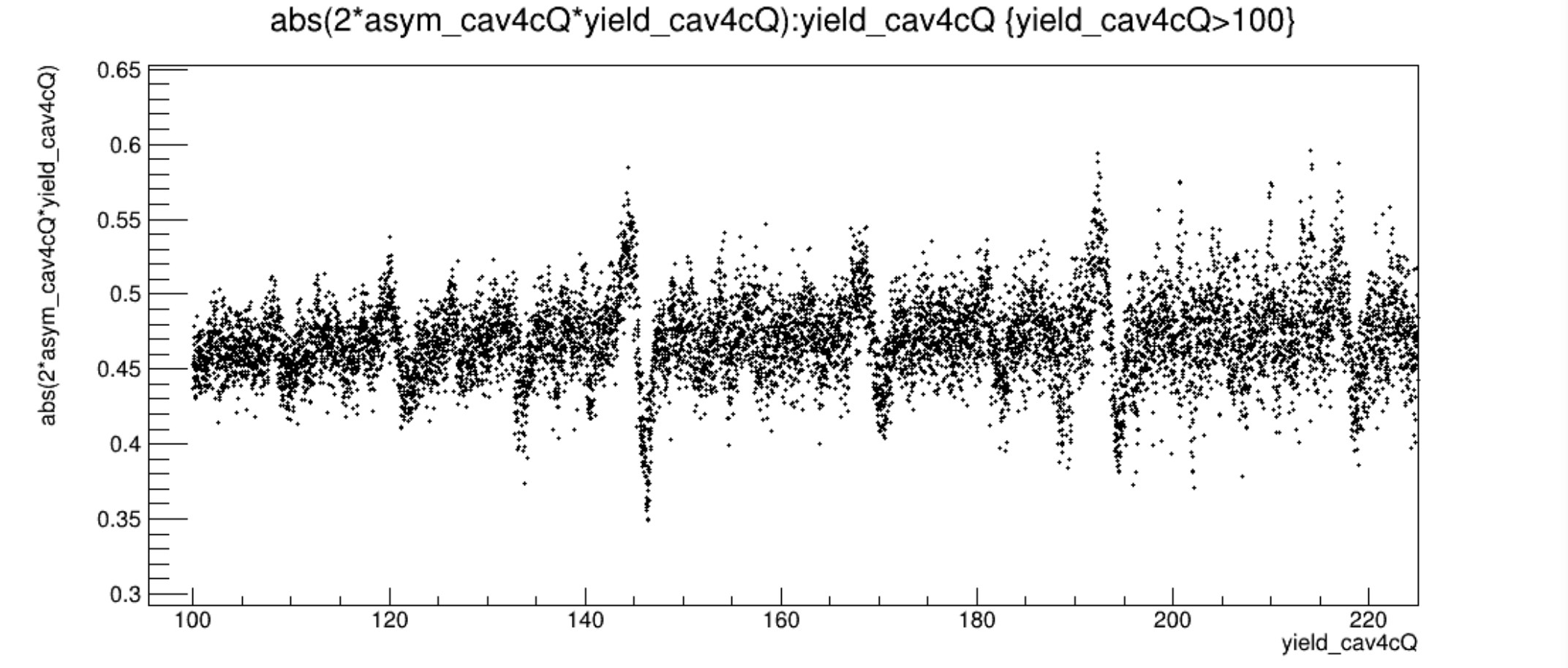 Run14564 newnewgains m25dBm 91percentAM  pr tree
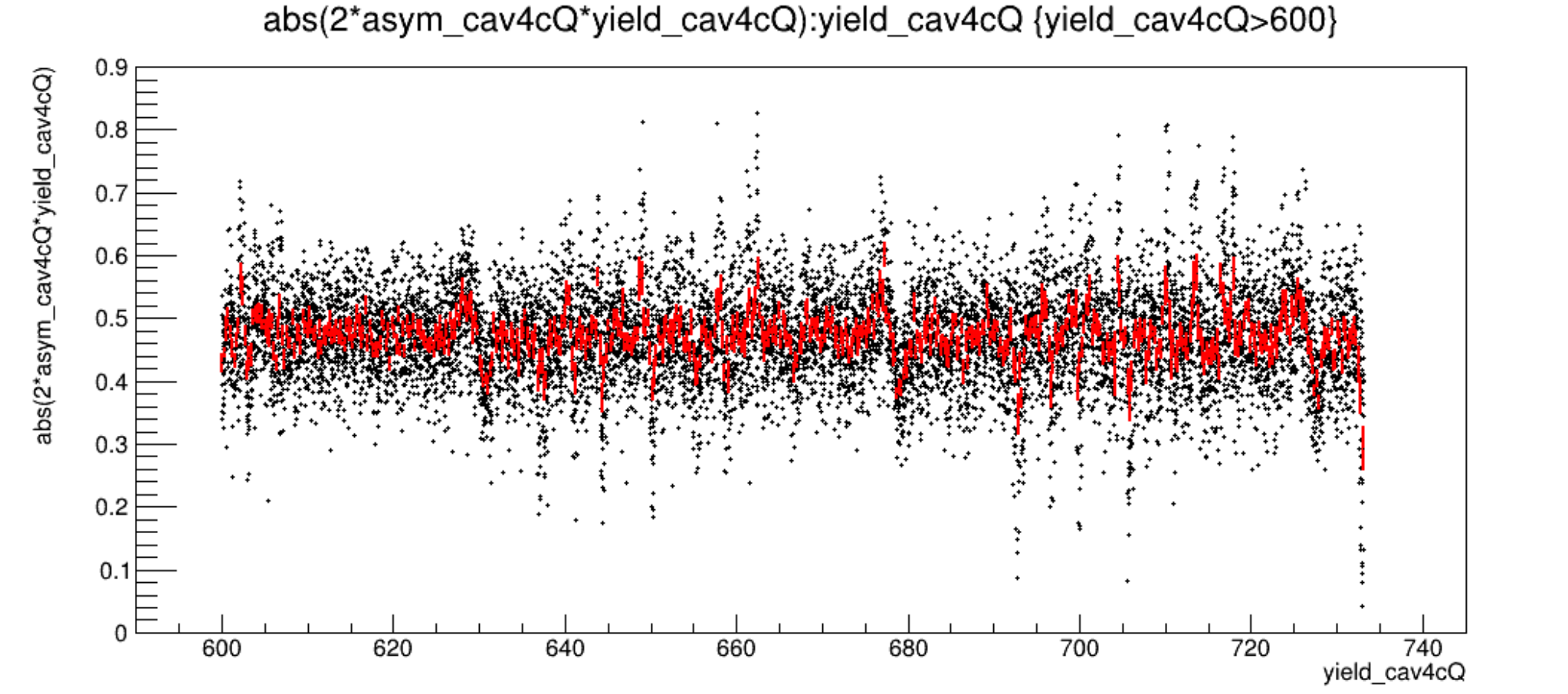 Run14564 newnewgains m25dBm 91percentAM  pr tree
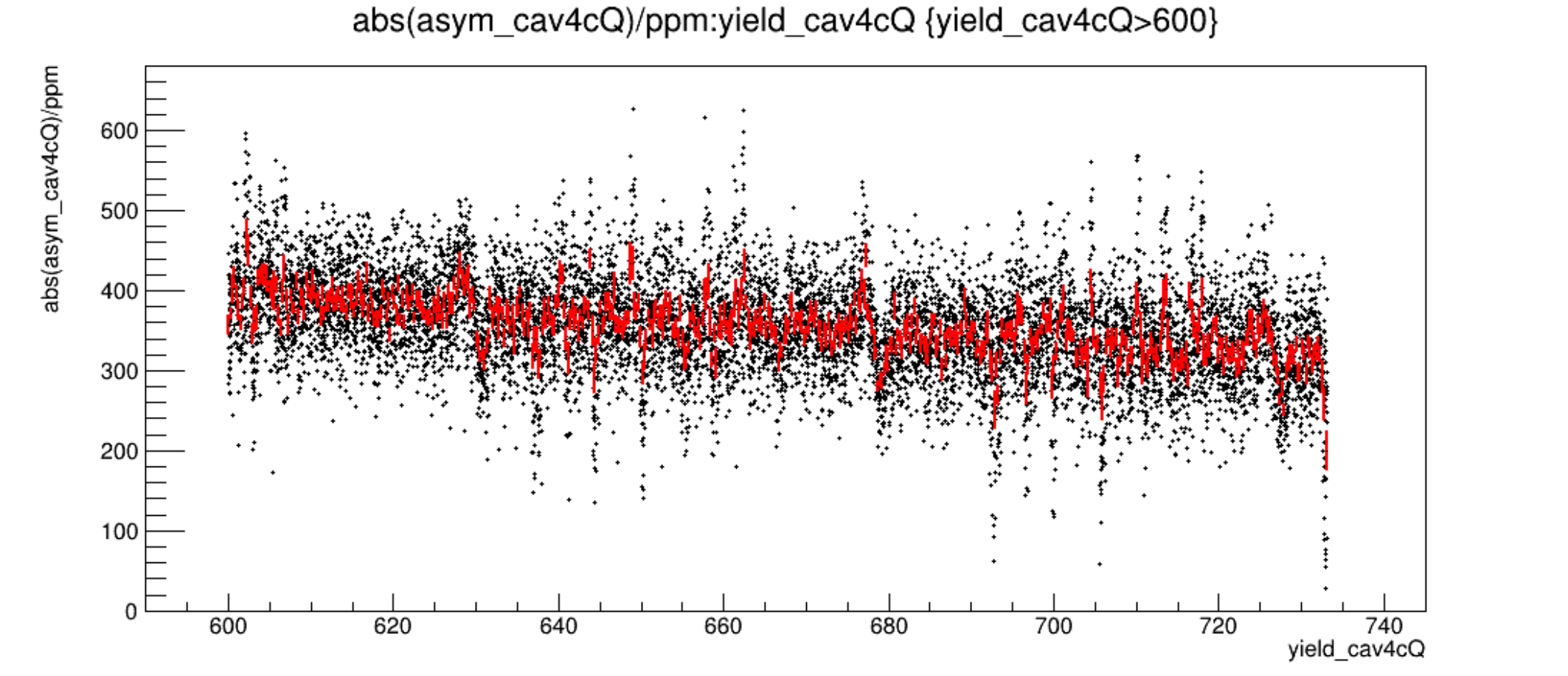 Run14564 newnewgains m25dBm 91percentAM  pr tree
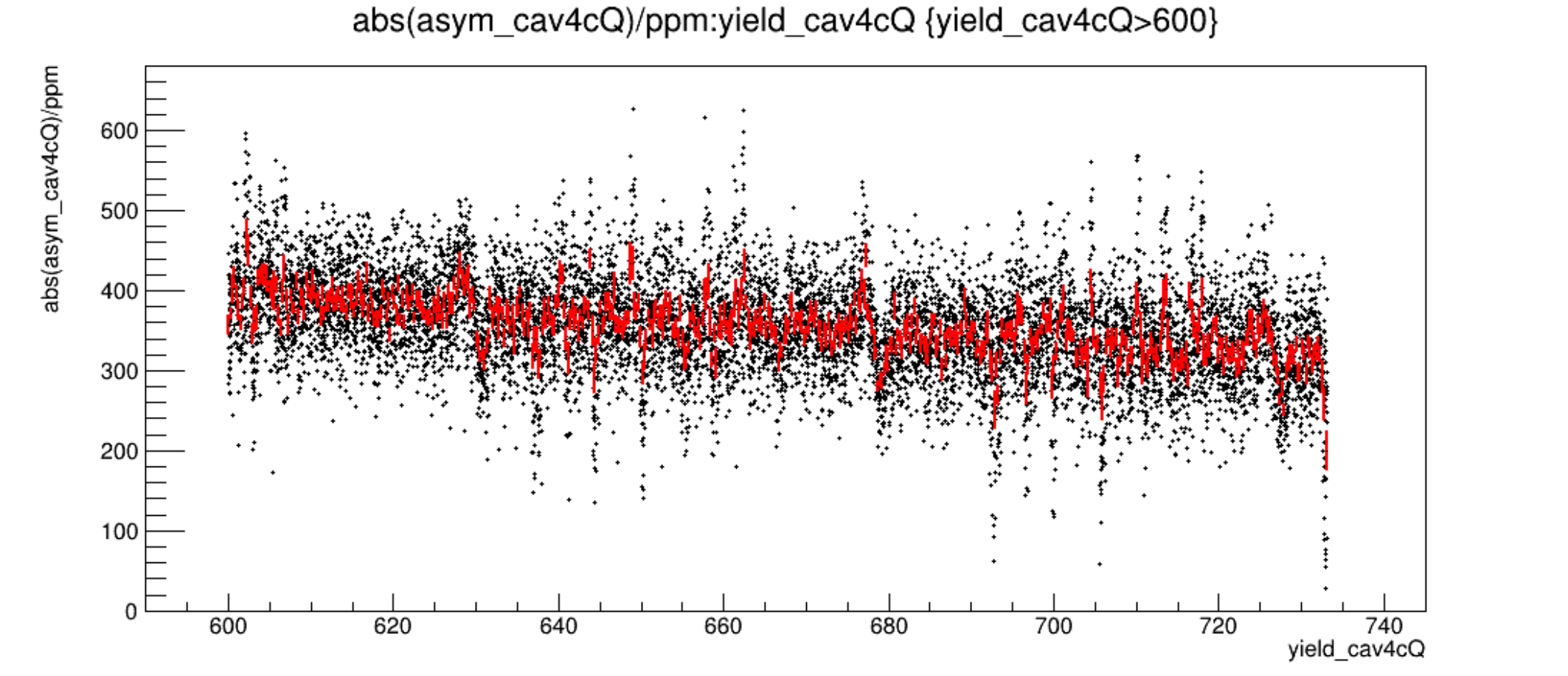 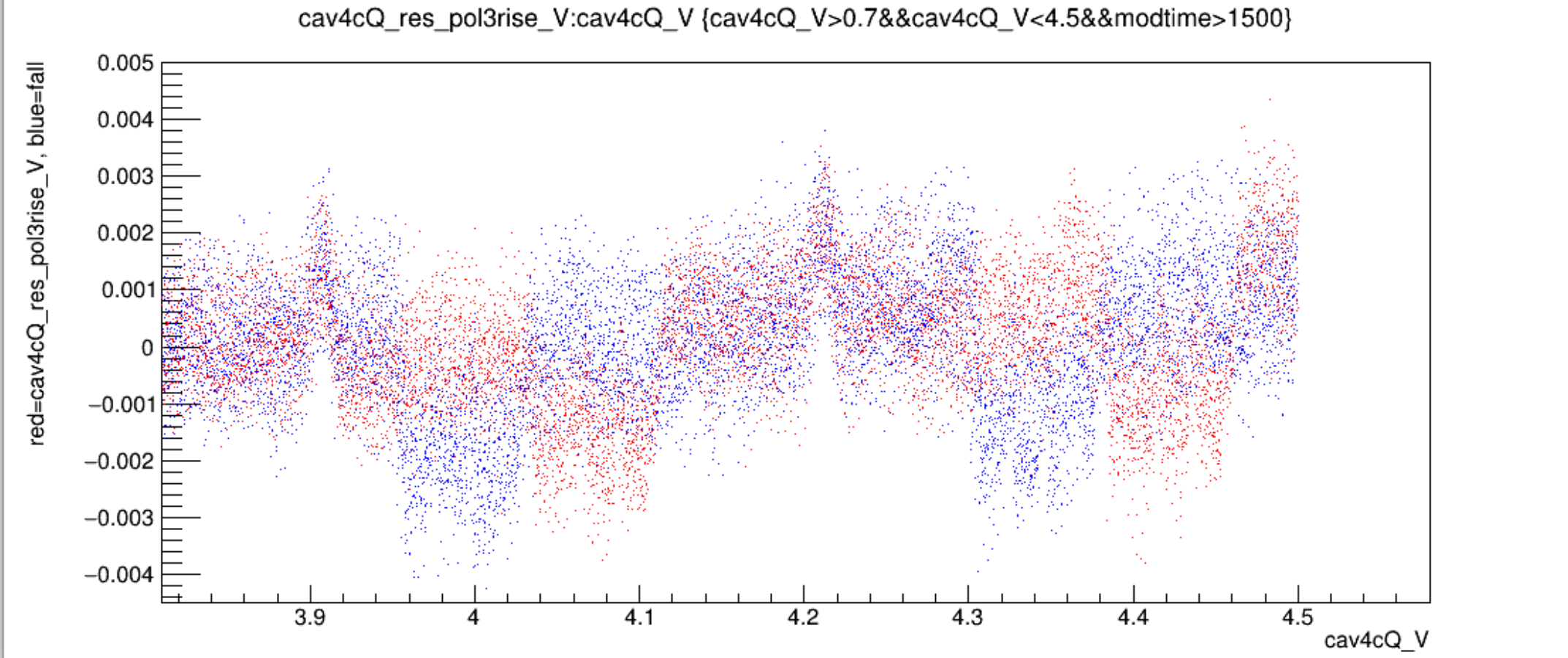